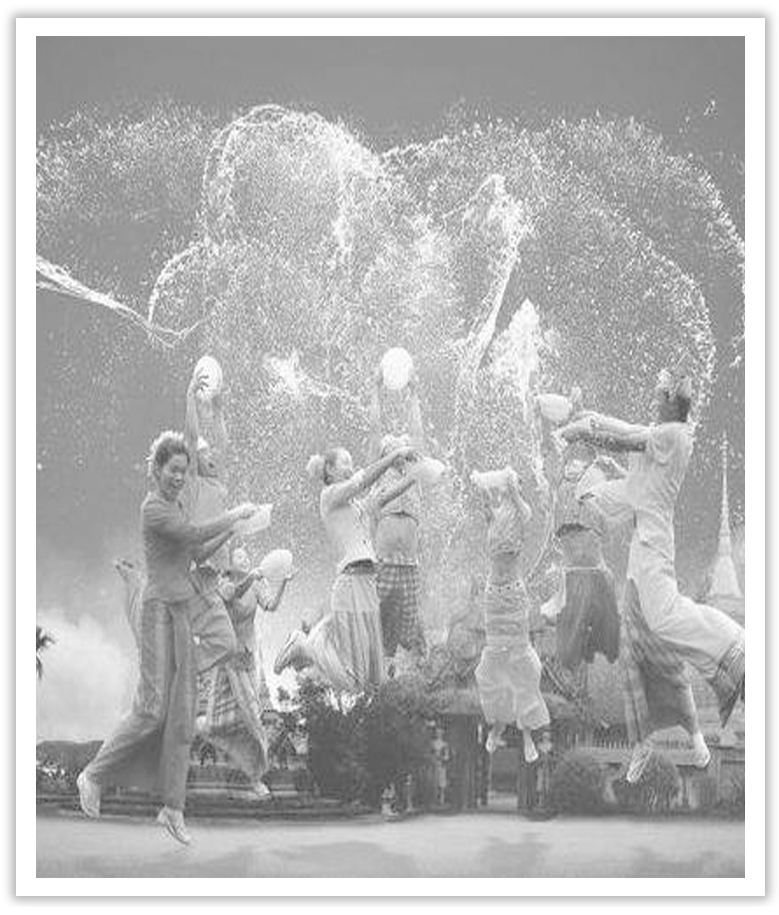 Unit 3  Diverse Cultures
Section Ⅱ　Reading and Thinking(1)
WWW.PPT818.COM
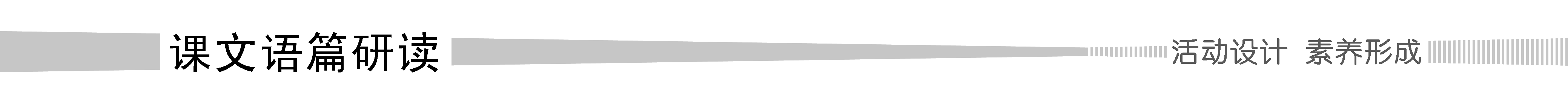 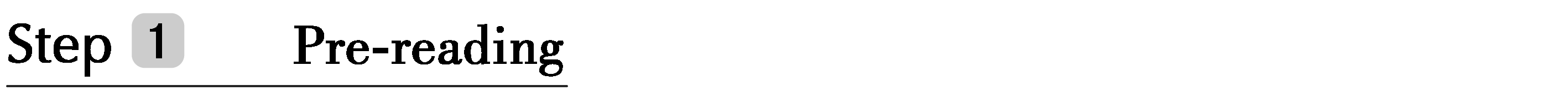 1.Discussing—Look at the following pictures and answer the questions.
(1)What do you know about the city of Beijing?
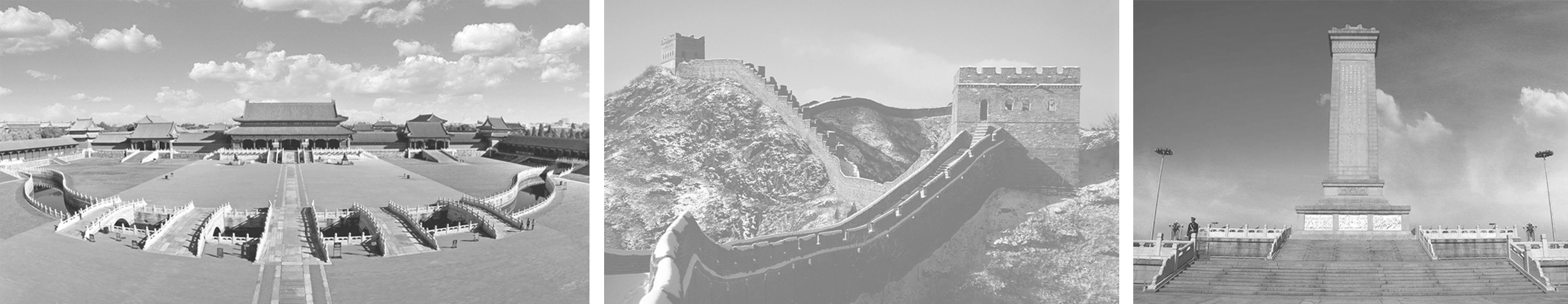 The answer is open.
________________________________________________________________________
(2)What do you want to know about the city of San Francisco?
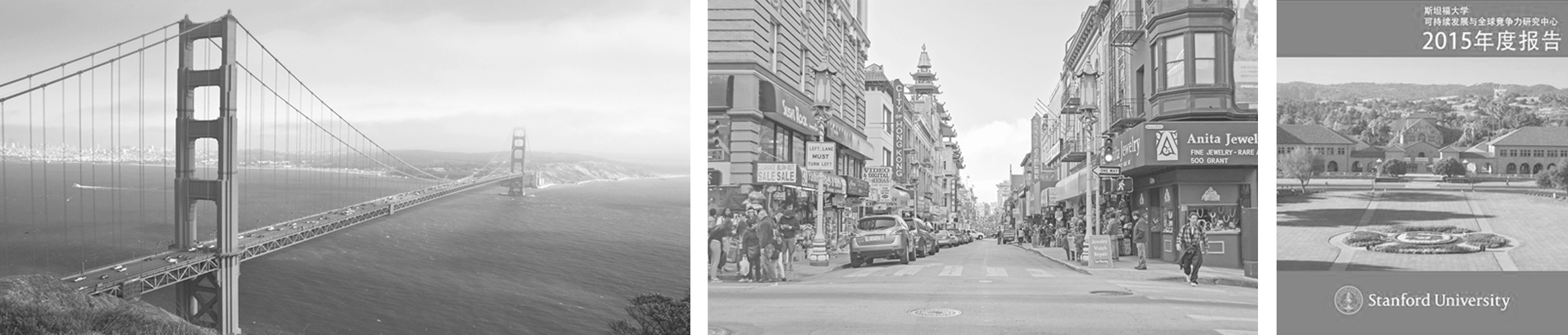 The answer is open.
________________________________________________________________________
2.Predicting—Look at the pictures on Page 28 and predict what the text is probably about?
The text is probably about the city of San Francisco.
________________________________________________________________________
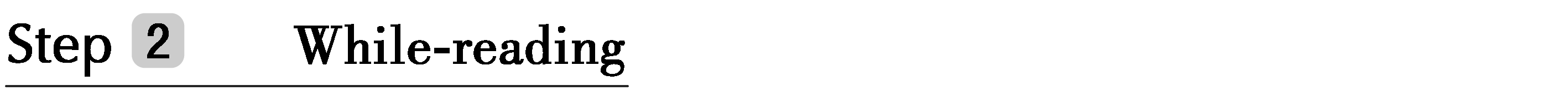 1.First reading—Read the passage carefully and answer the following questions.
(1)Where are many beautiful old buildings in San Francisco?
____________________________________________________________________
(2)What started in the Mission District?
____________________________________________________________________
(3)Why did many people from all over the world come to San Francisco?
____________________________________________________________________
(4)What is so special about Chinatown?
____________________________________________________________________
On top of big hills.
An art movement called the“Mission School”．
To seek their fortune.
There were so many good cafès and restaurants.
2.Second reading—Fill in the blanks according to the passage.
camped
the wine country
looking at
street art
ate
noodles
local museum
historical changes
great food
a jazz bar
3.Third reading
(1)Summarizing：Read the passage again and try to summarize the main idea in one sentence.
________________________________________________________________________
________________________________________________________________________
(2)Thinking and discussing：What are the benefits and challenges of cultural diversity?
________________________________________________________________________
________________________________________________________________________
________________________________________________________________________
The passage is a travel journal about the city of San Francisco and the writer’s travel experience in one day.
Benefits：increased adaptability，broader serve range，variety of viewpoints，more effective execution...
Challenges：communication barriers，resistance to change，socio-cultural factors...
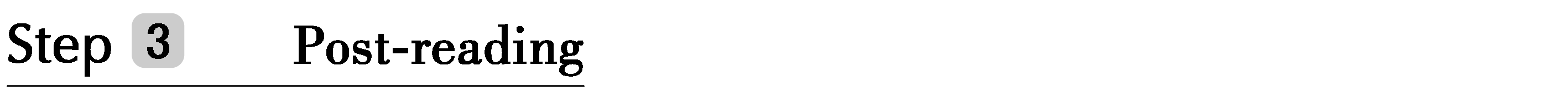 Group work：Have you ever been to a place that has a diverse culture? What do you think brought about the cultural diversity? Please discuss these questions in groups.You may start like this.
A：Hello，glad to meet you here.Have you ever been to a place that has a diverse culture?
B：Yes.I went to San Francisco，a multi－cultural city，in the summer holidays.
A：...
阅读技巧点拨
如何分类和组织信息？
1.By deciding the kind of information，e.g.dates，numbers，opinions.
2.By putting things in order，e.g.according to how old，how much，what kind.
3.By drawing a diagram to organize the information.
语言现象感知
Ⅰ.单词理解
体会句中加黑单词的词性和含义
1.She admitted having done wrong.____________
2.I saw the child reading a science fiction comic.____________
3.The police are still seeking the men involved in last week’s robbery.____________
4.His claim to own the house is valid.______________
vt.承认
n.漫画杂志
vt.寻找
n.宣称；断言
Ⅱ.词块积累
写出下列词块的含义
1.sit on the top of big hills ______________
2.one of the oldest parts of the city __________________________
3.used to be a poor area ___________________
4.a centre for art ____________
5.a real mix of cultures ________________
位于大山顶上
这个城市最古老的地方之一
过去是一个贫困区
艺术中心
真正的文化融合
6.head to a local museum ________________
7.gold rush ____________
8.earn a living ____________
9.open up shops ____________
10.immigrants from different countries and cultures __________________________
去当地的博物馆
淘金热
谋生
开商店
来自不同国家和文化的移民
Ⅲ.句式欣赏
1.动词-ing形式作宾语
	Today was my first day back in San Francisco after camping in the Redwood Forest and visiting the wine country of Napa Valley.
2.it作形式主语，不定式是真正的主语
	I have to admit that it definitely feels good to be back in the city again.
3.how引导宾语从句
	The museum did a really good job of showing how America was built by immigrants from different countries and cultures.